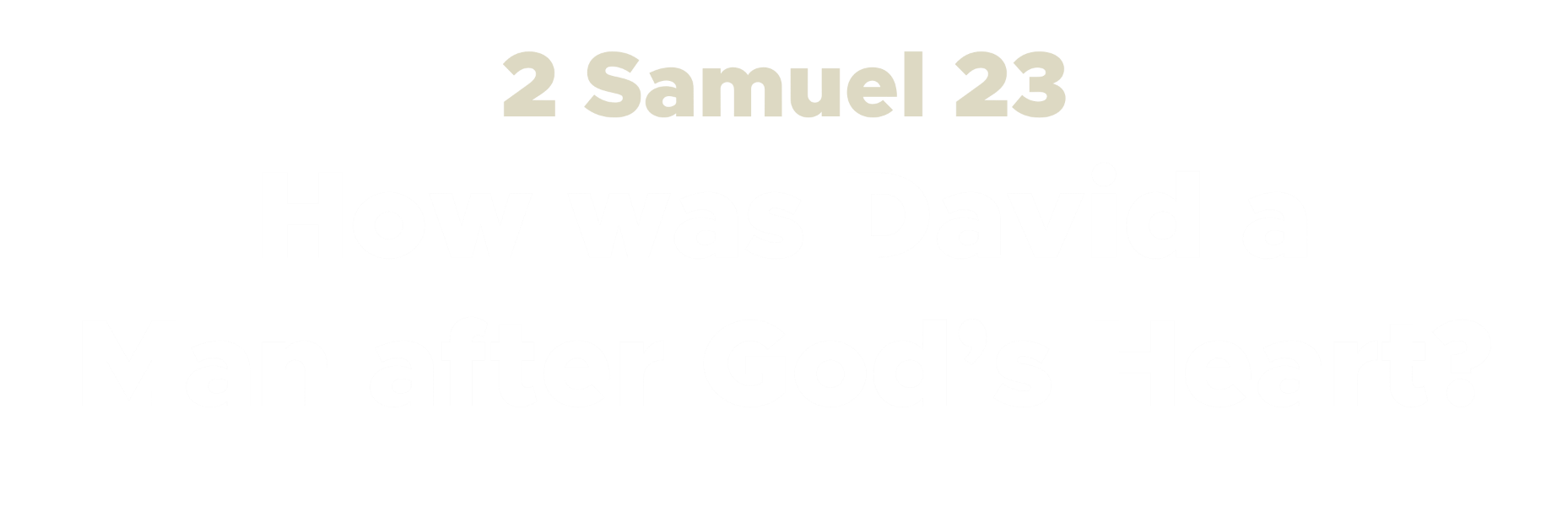 How was David a “man after God’s own heart”?
1 Samuel 13:14; Acts 13:22
Good looking?
Courageous?
Good fighter?
Great musician?
Popular?
Successful leader?
How was David a “man after God’s own heart”?
1 Samuel 13:14; Acts 13:22
Good looking?
Courageous?
Good fighter?
Great musician?
Popular?
Successful leader?
(2 Sam. 23:1) These are the last words of David:
“The oracle of David son of Jesse,
the man exalted by the Most High,
the man anointed by God,
the sweet psalmist of Israel.
2 The Spirit of the LORD spoke through me.
His word was on my tongue.”
(2 Sam. 23:1) These are the last words of David:
“The oracle of David son of Jesse,
the man exalted by the Most High,
the man anointed by God,
the sweet psalmist of Israel.
2 The Spirit of the LORD spoke through me.
His word was on my tongue.”
How does David identify himself in the end?
“I knew how to relate with God on a deep level…”
(2 Sam. 23:3) The God of Israel spoke, the Rock of Israel said to me:
‘When one rules over men in righteousness, when he rules in the fear of God, 
4 he is like the light of morning at sunrise on a cloudless morning,
like the brightness after rain that brings the grass from the earth.’
(2 Sam. 23:5) “Is not my house right with God? Has he not made with me an everlasting covenant, arranged and secured in every part?
Will he not bring to fruition my salvation and grant me my every desire?”
(2 Sam. 23:6) “But evil men are all to be cast aside like thorns, which are not gathered with the hand.
7 Whoever touches thorns uses a tool of iron or the shaft of a spear.
They are burned up where they lie.”
(2 Sam. 23:8) These are the names of David’s mighty men:
Josheb-Basshebeth, a Tahkemonite.
He was the chief of the Three.
Josheb raised his spear against
eight hundred men,
and he killed them in one encounter.
(2 Sam. 23:9) Next was Eleazar son of Dodai the Ahohite.
As one of the three mighty men, he was with David when they taunted the Philistines gathered at Pas Dammim for battle.
(2 Sam. 23:10) The men of Israel retreated, but he stood his ground and struck down the Philistines
until his hand grew tired and froze to the sword.
The LORD brought about a great victory that day.
The troops returned to Eleazar,
but only to strip the dead.
(2 Sam. 23:11) Next to him was Shammah son of Agee the Hararite.
When the Philistines banded together at a place where there was a field full of lentils, Israel’s troops fled from them.
(2 Sam. 23:12) But Shammah took his stand in the middle of the field.
He defended it and struck the Philistines down, and the LORD brought about a great victory.
(2 Sam. 23:18) Abishai the brother of Joab son of Zeruiah was chief of the Three.
He raised his spear against three hundred men, whom he killed, and so he became as famous as the Three.
(2 Sam. 23:19) Was he not held in greater honor than the Three?
He became their commander, even though he was not included among them.
(2 Sam. 23:20) Benaiah son of Jehoiada was a valiant fighter from Kabzeel, who performed great exploits.
He struck down two of Moab’s best men. He also went down into a pit on a snowy day
and killed a lion.
(2 Sam. 23:21) And he struck down a huge Egyptian.
Although the Egyptian had a spear in his hand, Benaiah went against him with a club.
He snatched the spear from the Egyptian’s hand and killed him with his own spear.
7 ½ feet tall!
1 Chronicles 11:23
Probably a mercenary (Bergen, p.471).
(2 Sam. 23:21) And he struck down a huge Egyptian.
Although the Egyptian had a spear in his hand, Benaiah went against him with a club.
He snatched the spear from the Egyptian’s hand and killed him with his own spear.
7 ½ feet tall!
1 Chronicles 11:23
Probably a mercenary (Bergen, p.471).
“That’s impossible!”
They didn’t do this based on their natural ability.
“The Lord brought about a great victory” (v.10, 12).
(2 Sam. 23:22) Such were the exploits of Benaiah son of Jehoiada. He too was as famous as the three mighty men.
(2 Sam. 23:23) He was held in greater honor than any of the Thirty, but he was not included among the Three.
And David put him in charge of his bodyguard.
(2 Sam. 23:23) He was held in greater honor than any of the Thirty, but he was not included among the Three.
And David put him in charge of his bodyguard.
David’s Mighty Warriors
Followed him for years in caves.
1 Samuel 22:1-2; 24:3; 2 Samuel 17:9; 23:3
Fought for him in battle and some died.
Asahel and Uriah (2 Samuel 2:23; 11:17).
Enlisted from outside of Israel.
Igal (from Zobah), Zelek the Ammonite, and Uriah the Hittite (vv.36-39).
Possessed outstanding gifts and skills!
(2 Sam. 23:23) He was held in greater honor than any of the Thirty, but he was not included among the Three. And David put him in charge of his bodyguard.
What did they see in David that made them follow his leadership?
(2 Sam. 23:13) During harvest time,
three of the thirty chief men came down to David at the cave of Adullam,
while a band of Philistines was encamped in the Valley of Rephaim.
1 Samuel 22; 2 Samuel 5:17-22?
(2 Sam. 23:14) At that time David was in the stronghold, and the Philistine garrison was at Bethlehem.
(2 Sam. 23:15) David longed for water and said, “Oh, that someone would get me a drink of water from the well near the gate of Bethlehem!”
Not all water is equal.
Stagnant, dirty, lukewarm, rusty, etc.
(2 Sam. 23:16) So the three mighty men broke through the Philistine lines, drew water from the well near the gate of Bethlehem and carried it back to David.
25-mile roundtrip!
Robert D. Bergen, 1, 2 Samuel (Nashville: Broadman & Holman Publishers, 1996), 470.
(2 Sam. 23:16) So the three mighty men broke through the Philistine lines, drew water from the well near the gate of Bethlehem and carried it back to David.
(2 Sam. 23:16) So the three mighty men broke through the Philistine lines, drew water from the well near the gate of Bethlehem and carried it back to David.
But he refused to drink it.
Instead, he poured it out before the LORD.
(2 Sam. 23:17) “Far be it from me, O LORD, to do this!” he said.
“Is it not the blood of men who went at the risk of their lives?”
And David would not drink it.
(2 Sam. 23:17) “Far be it from me, O LORD, to do this!” he said.
“Is it not the blood of men who went at the risk of their lives?”
And David would not drink it.
Why did David refuse the water?
David “emphasizes that only Yahweh is fit to receive such a costly offering.”
David A. Hubbard 2 Samuel, vol. 11, Word Biblical Commentary (Dallas: Word, Incorporated, 1989), 276.
“Drink offering” (Gen. 35:14; Lev. 23:13; Num. 6:15).
This was misplaced devotion.
David didn’t want their sacrifice for himself, but for God.
What kind of a precedent would this have set if David accepted it?
(2 Sam. 23:24) Among the Thirty were: 
Asahel the brother of Joab, Elhanan son of Dodo from Bethlehem,
25 Shammah the Harodite, Elika the Harodite, 
26 Helez the Paltite, Ira son of Ikkesh from Tekoa…
38 Ira the Ithrite, Gareb the Ithrite 
39 and Uriah the Hittite.
Why couldn’t they have left out that part of the story??
How was David a “man after God’s own heart”?
1 Samuel 13:14; Acts 13:22
(1) David knew how to talk to God.
“The sweet psalmist of Israel” (2 Samuel 23:2).
He wrote 73 psalms.
How was David a “man after God’s own heart”?
1 Samuel 13:14; Acts 13:22
(1) David knew how to talk to God.
“The sweet psalmist of Israel” (2 Samuel 23:2).
He wrote 73 psalms.
(2) David pointed people to God.
David would not drink the water (2 Samuel 23:17).
How was David a “man after God’s own heart”?
1 Samuel 13:14; Acts 13:22
(1) David knew how to talk to God.
“The sweet psalmist of Israel” (2 Samuel 23:2).
He wrote 73 psalms.
(2) David pointed people to God.
David would not drink the water (2 Samuel 23:17).
(3) David had many falls, but he understood and accepted grace.
David was a murderer, adulterer, and a poor father.
1 Samuel 25; 2 Samuel 11-12; 23:39
Psalm 32, Psalm 51